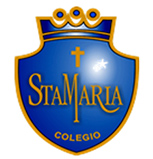 ¿Cómo puedo ayudar a mis estudiantes en la adquisición de la Lecto-Escritura?
Apoyo a estudiantes que presentan  Necesidades Educativas Especiales
Equipo de inclusión 
Colegio Santa María Maipú
Niveles del lenguaje
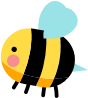 Fonológico
Morfosintáctico
Semántico
Pragmático
-
-
-
Contacto ocular
Gestos
Expresión facial
-Entonación
de voz
-
Sonidos

 Sílabas 

Fonemas
Oraciones
Vocabulario
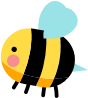 DISCURSO NARRATIVO, DESCRIPTIVO Y ARGUMENTATIVO
Nivel Fonológico
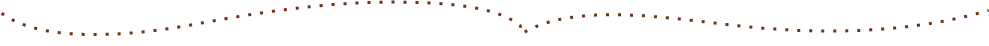 Percepción
01
Reconocer a través de los sentidos el sonido y la forma de la grafía.
Nivel que se centra en el estudio de la forma de las palabras y de los sonidos (Fonemas).
Conciencia Fonológica
02
La capacidad que tenemos para poder segmentar, y reconocer estos segmentos, del lenguaje.
Producción
03
Capacidad de producir lenguaje hablado y escrito.
Conciencia Fonológica
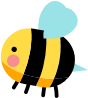 Responsable del reconocimiento y manipulación mental de los sonidos del lenguaje hablado, lo que la convierte en una habilidad indispensable para el proceso de adquisición y/o desarrollo de la lecto - escritura.
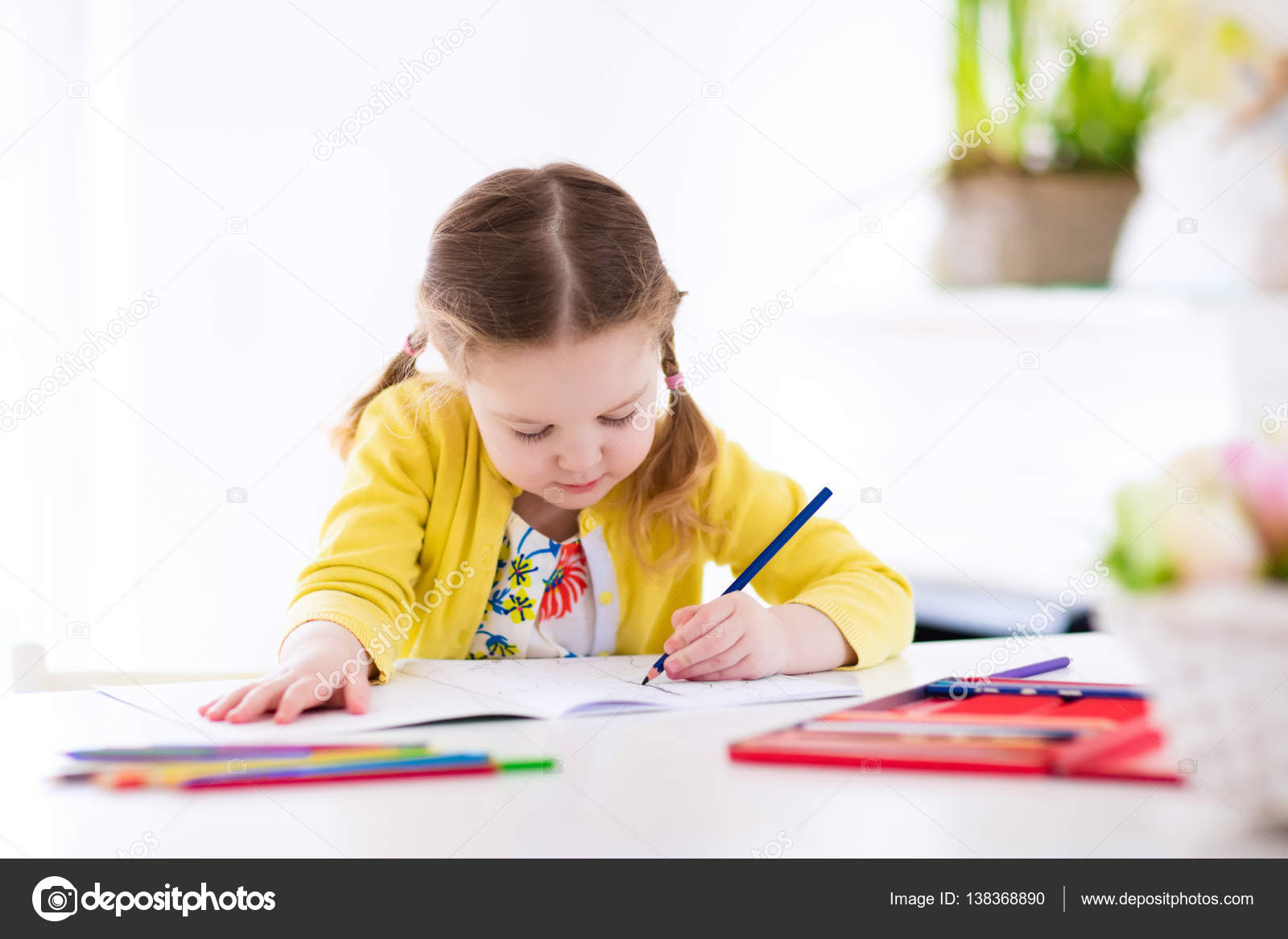 Etapas de desarrollo de la Conciencia Fonológica
Palabra
Sílaba
Fonema
Núcleo de estimulación
[Speaker Notes: ´fica]
1º Etapa: Conciencia Léxica“Palabra”
1.Segmentar oraciones sin nexo
2. Segmentar oraciones con nexos
(La mamá de pelo rubio)
(La mamá)
3. Comparar el número de palabras en 2 oraciones diferentes
4. Añadir nuevas palabras a una oración.Omitir palabras en una oración.
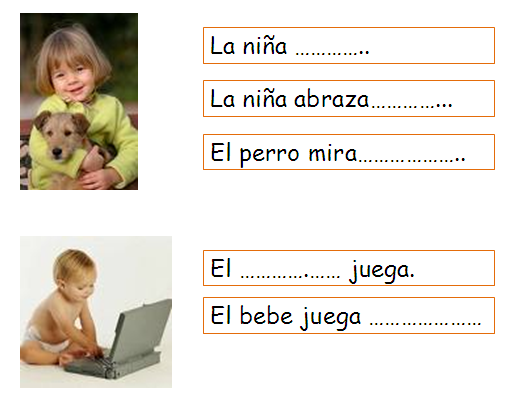 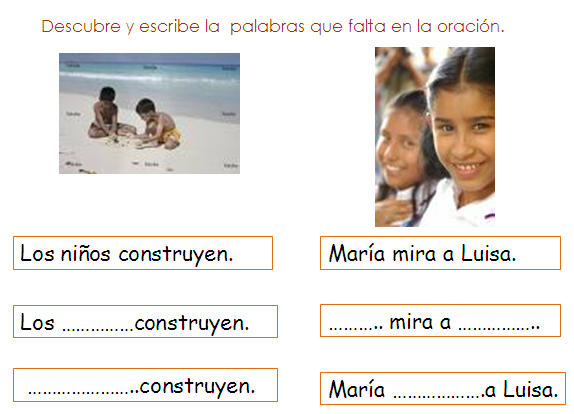 Ejemplos
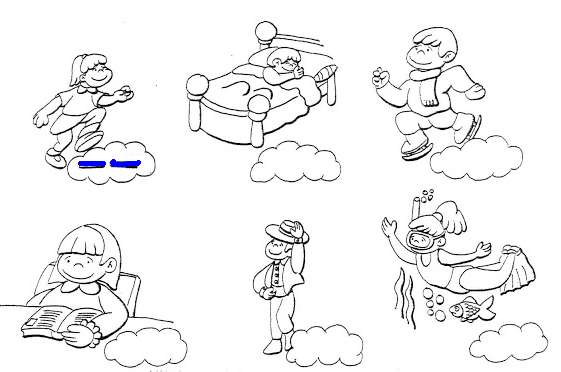 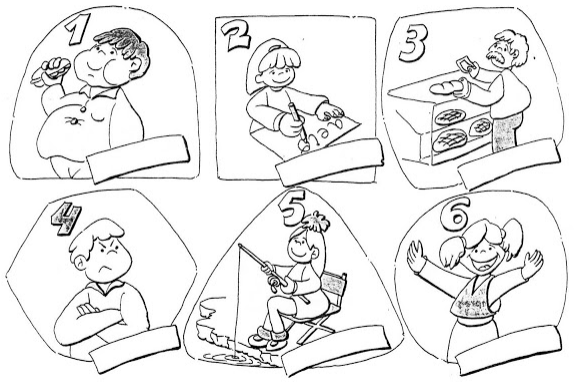 2º Etapa: Conciencia Silábica“Sílaba”
Segmentación por sílaba, identificación de número de sílabas
Identificación sílaba inicial
Identificación sílaba final
Identificación sílaba intermedia 
Omisión de sílaba en una palabra
Adición de sílaba en una palabra
Inversión de sílaba en una palabra
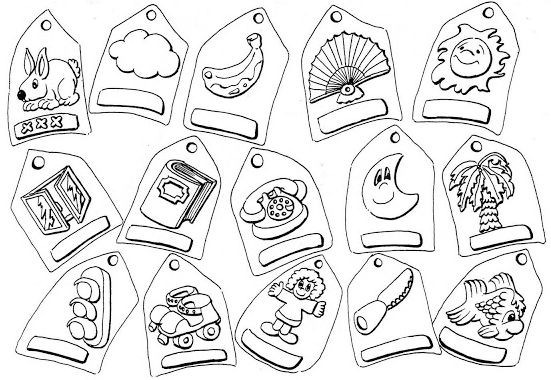 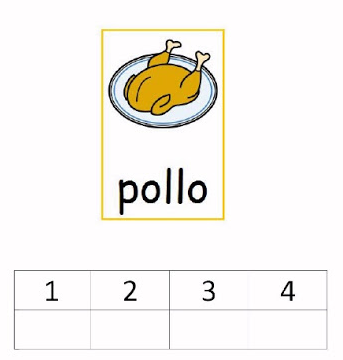 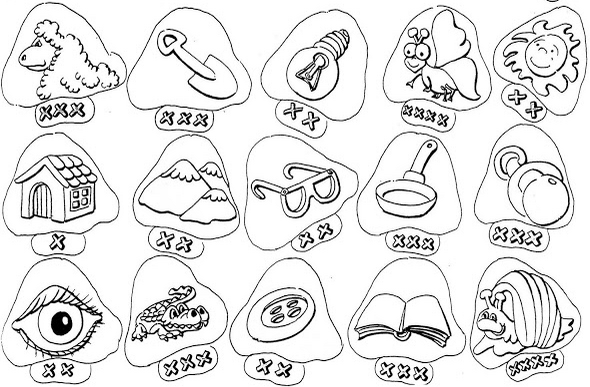 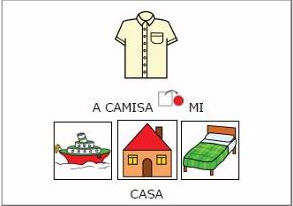 En que niveles podemos trabajrlo
Segmentación
Identificación de número
Id. sílaba inicial
Id. sílaba final
Pareo de sílaba inicial y final (RIMAS)


Id. sílaba medial
Adición
Suma
PREKíNDER
KíNDER
Lo antes mencionado es el ideal, pero si el niño presenta dificultades, se debe persistir en la estimulación
3º Etapa: Conciencia Fonémica“Fonema”
M
V
¿Cómo trabajamos el sonido?
Diferencia entre Análisis y síntesis fonético.
Reconocimiento de fonemas dentro de una palabras.
Identificación fonema inicial.
Identificación fonema final.
Identificación fonema medial.
Adición de fonemas. 
Omisión de fonemas.
Asociar fonema y grafía.
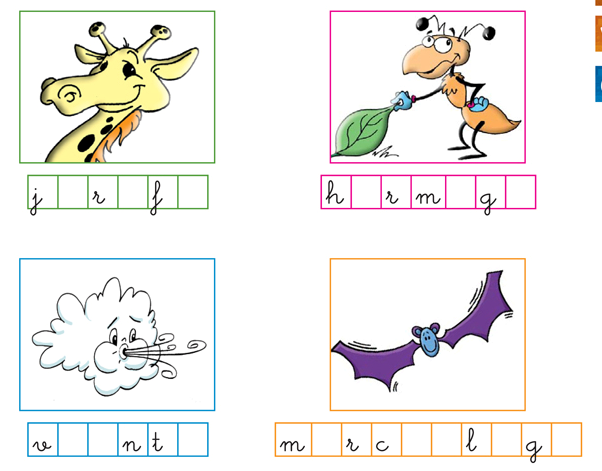 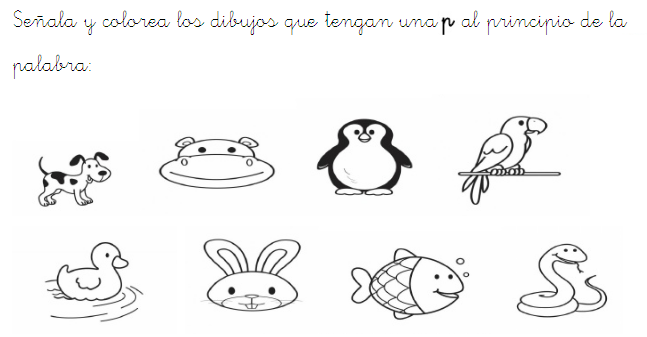 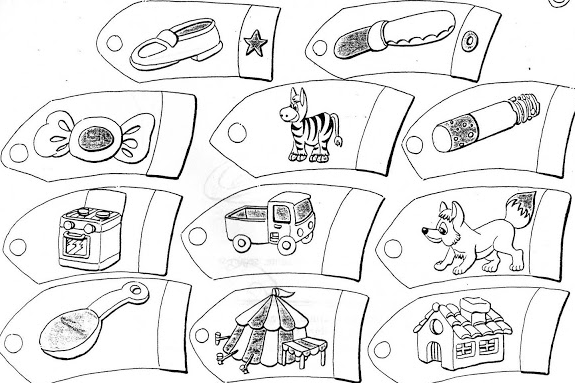 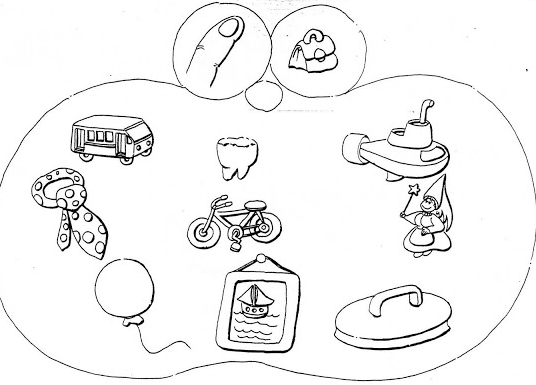 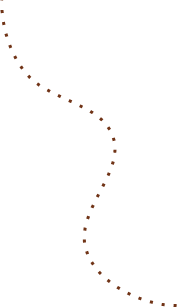 Muchas Gracias
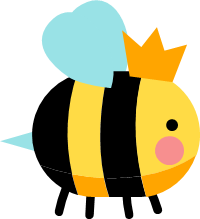